Средний балл по предметам 2011-2012 уч. г.
Средний балл по предметам 2012-2013 уч. г.
Инновационная деятельность
Внеклассная деятельность
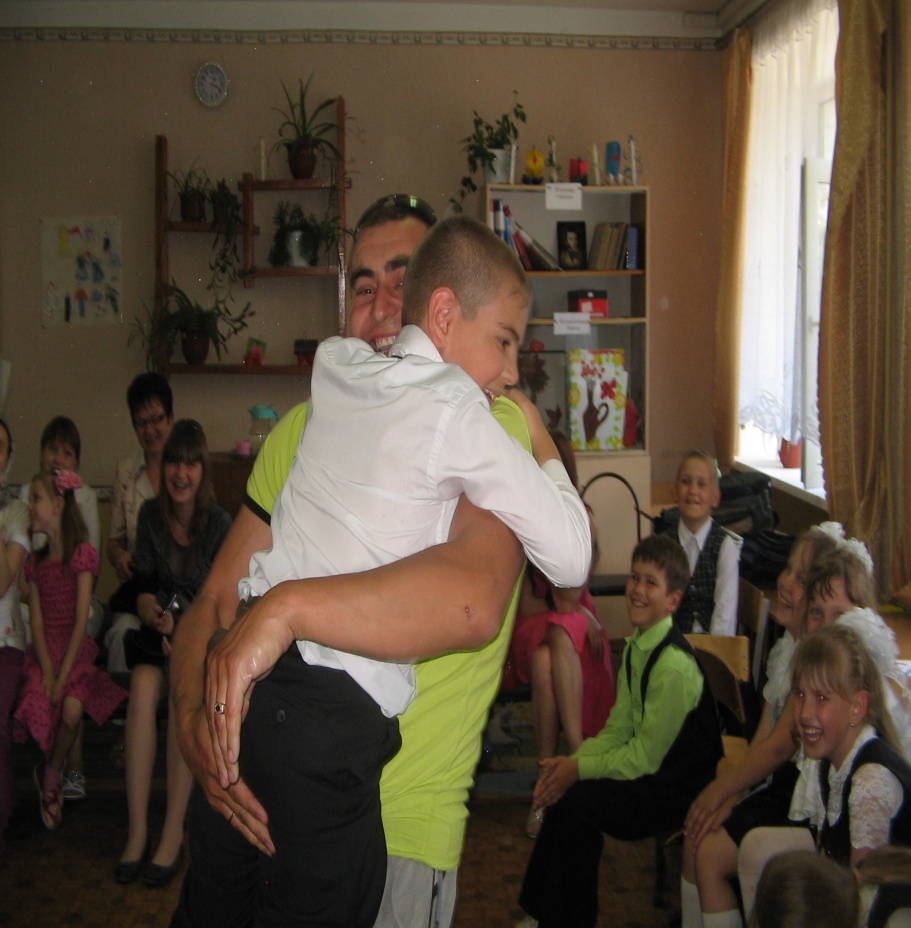 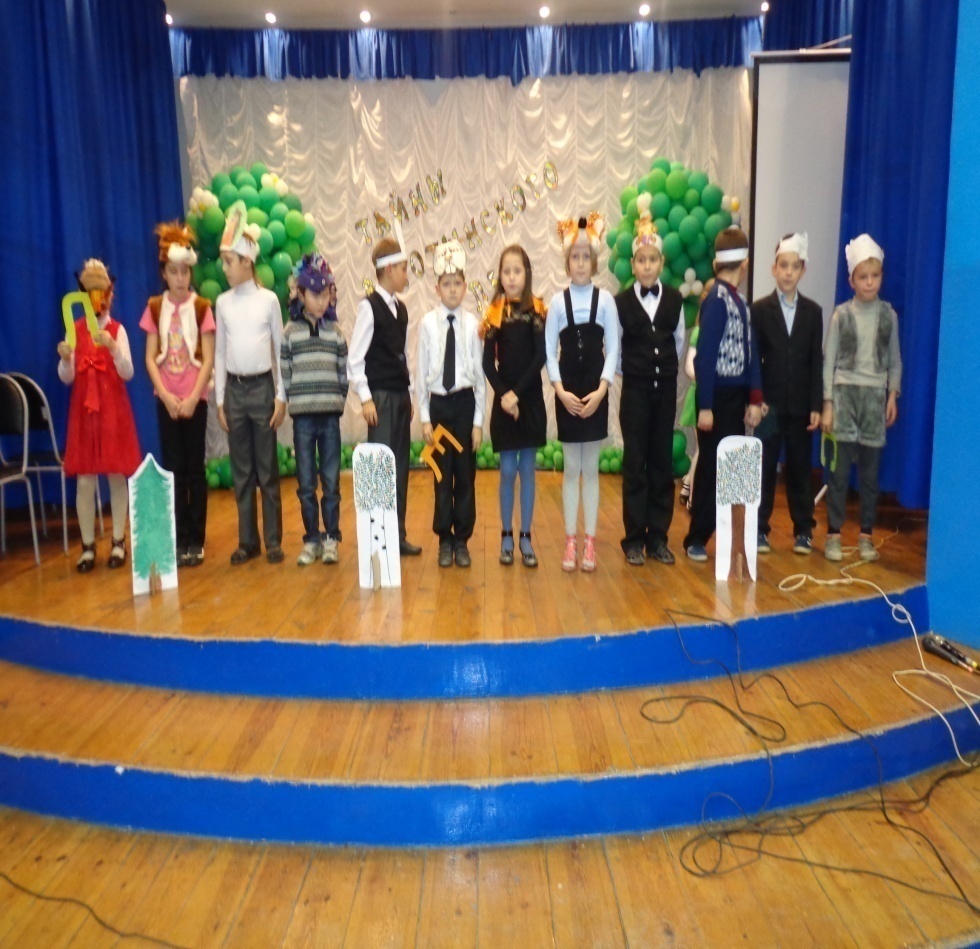 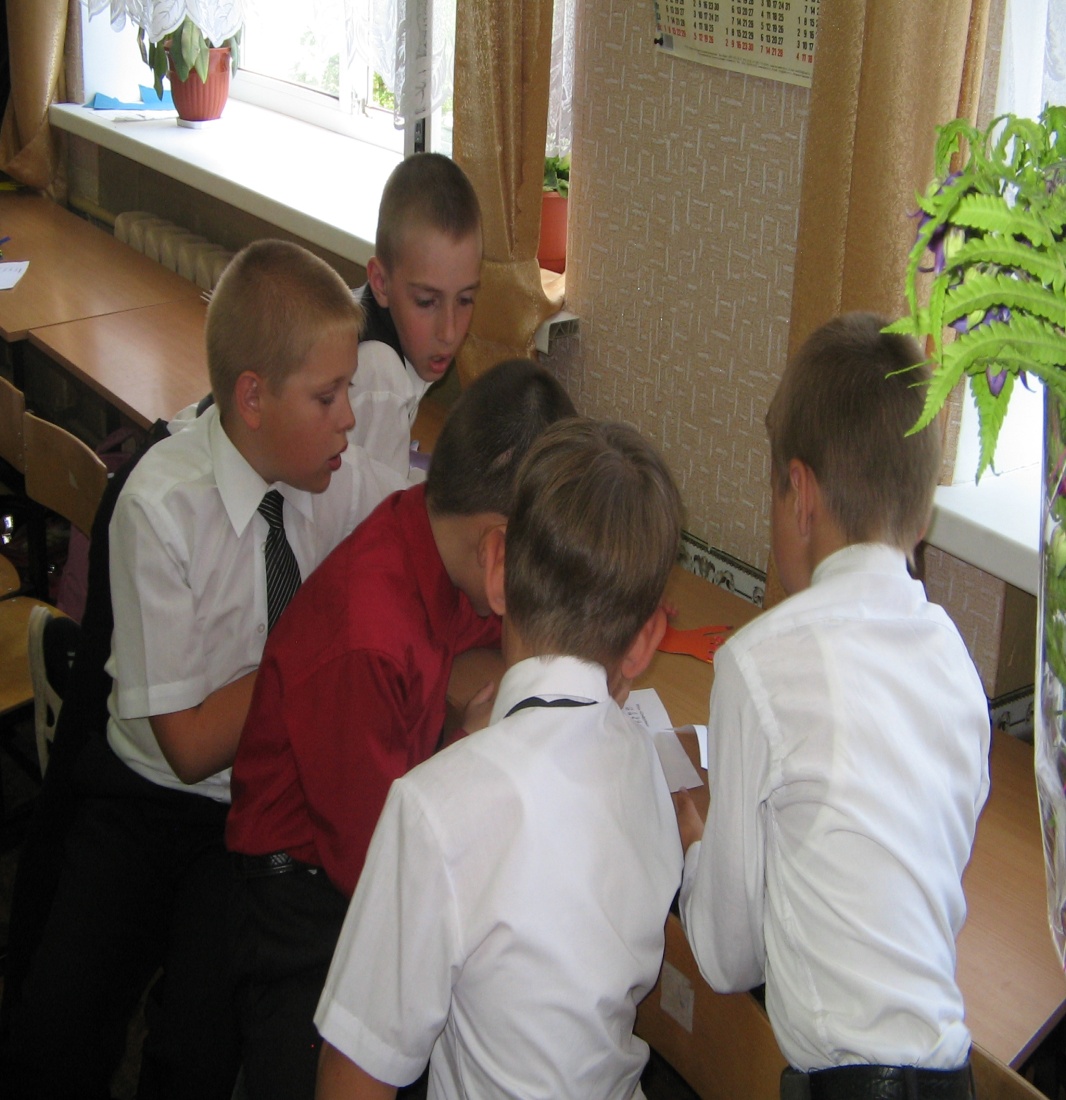 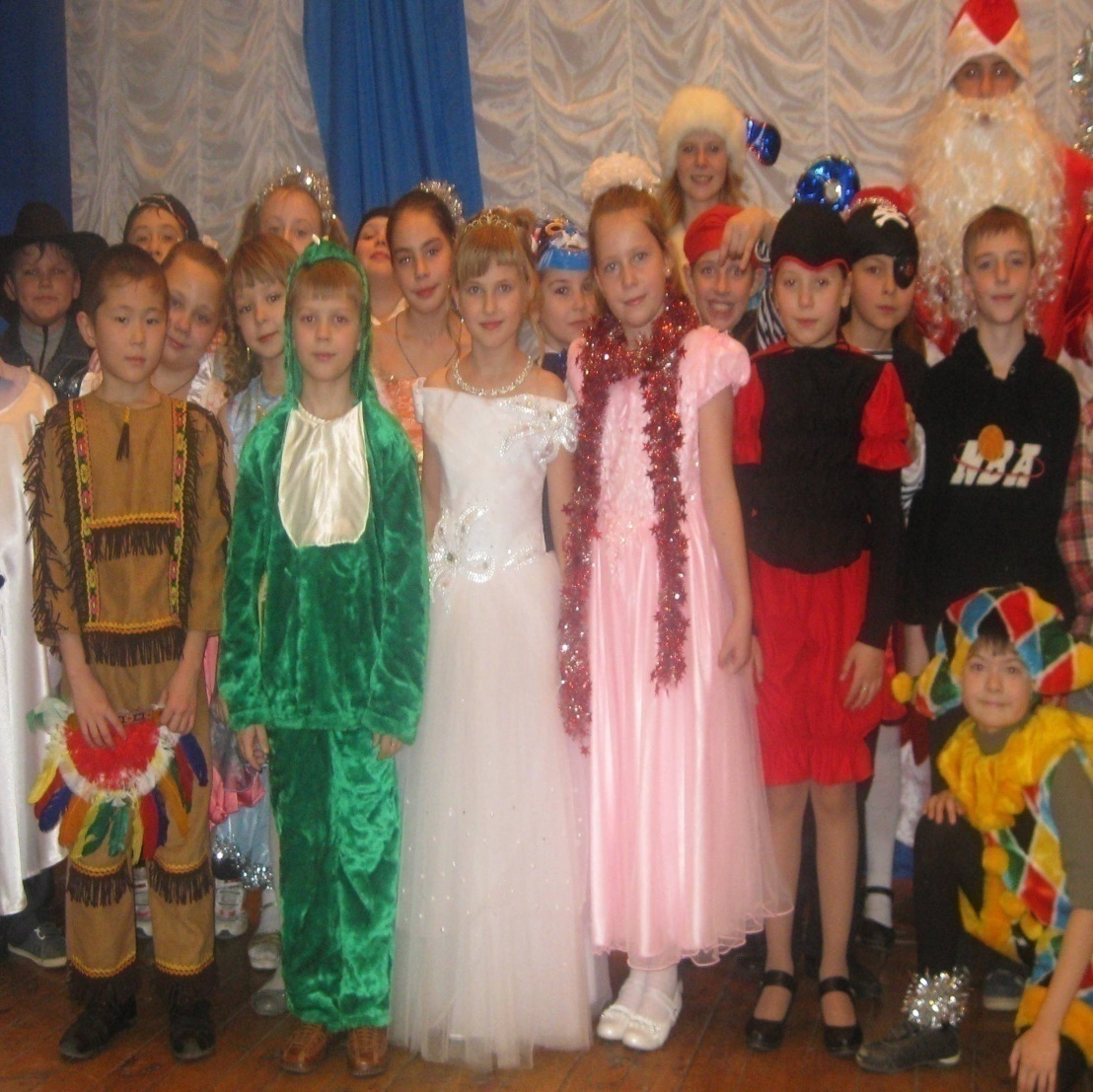 Работа с родителями. Анкета Е. Н. Степанова «Удовлетворённость работой образовательного учреждения.
Кабинет учителя начальных классов.
Компьютер 
Принтер «Canon», сканер, ксерокс
Интерактивная доска
Мультимедийный проектор
Колонки 
Средства наглядности и демонстрации
Паспорт кабинета
Интернет-сообщества.
Социальная сеть работников народного образования.
 Публикации:
Электронный портфолио 
Проект урока русского языка в 1 классе.
План-конспект урока русского языка «Понятие о словах, обозначающих признаки предметов».
Тесты по воспитательной работе.
Образец портфолио учащегося
Сценарий праздника «Прощание с 1 классом»
 Ученические проекты: «Моя родословная», «Разнообразие растений» с презентацией.
Правила для всех.
Уметь слушать друг друга;
Воспринимать людей такими, какие они есть;
Говорить должен кто-то один;
Необходимо делиться мыслями;
Говорить по существу.
       Соглашаетесь ли вы с этими правилами? Если да, то можно начинать.